Дидактические игры на ковролине для детей раннего возраста (2 – 3 года)
конструктор
«СЕМИЦВЕТИК»
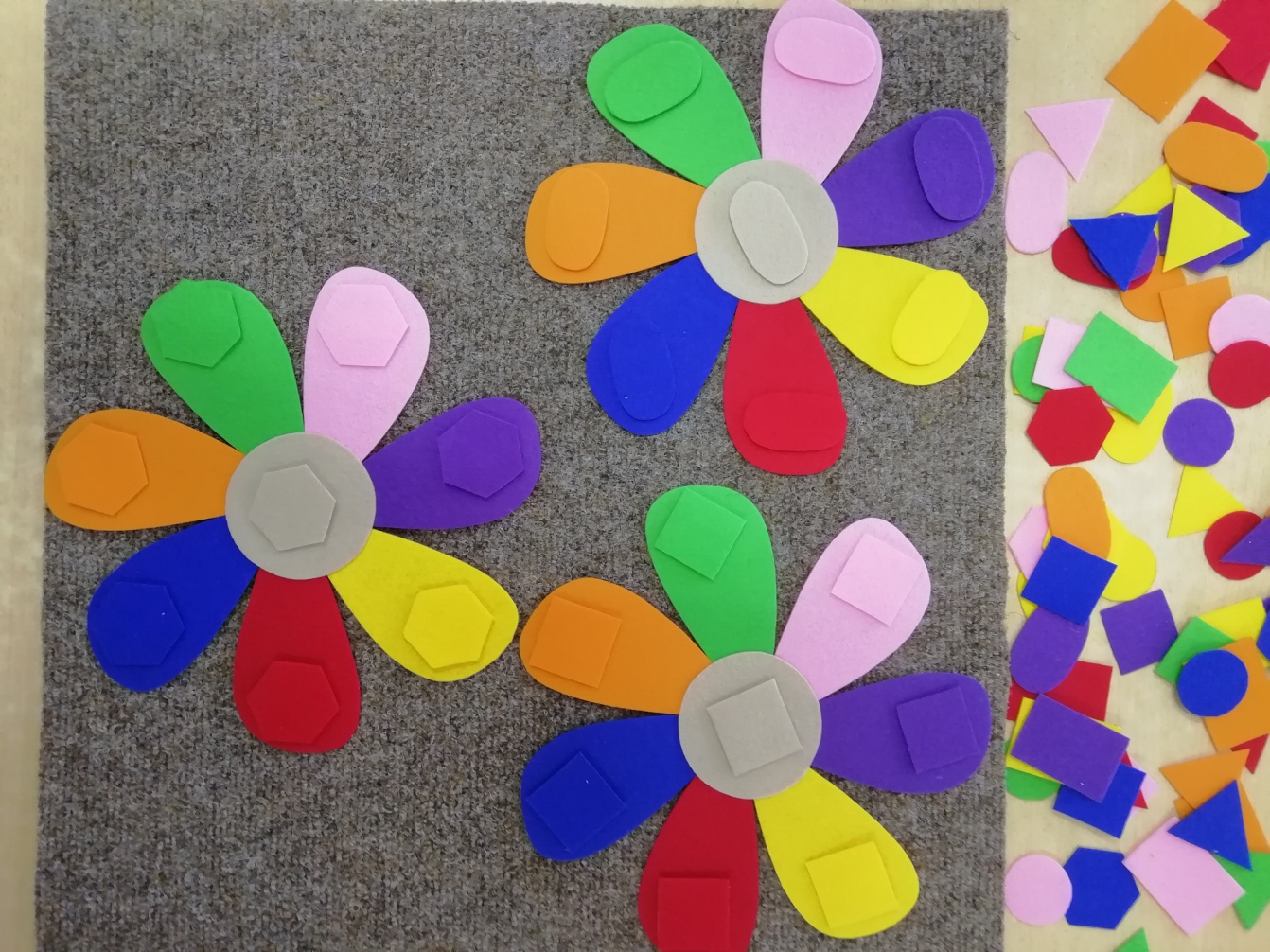 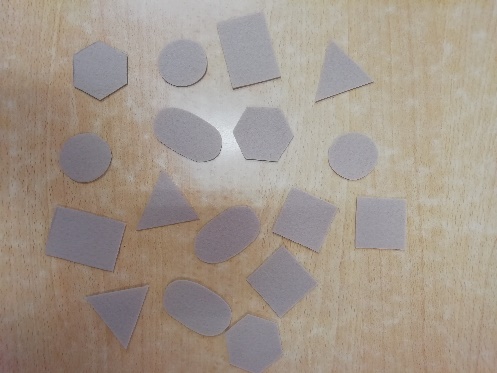 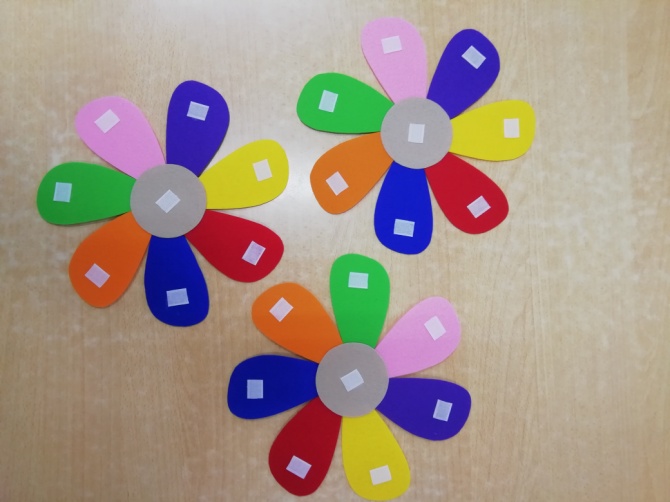 МАТЕРИАЛ
- ковролин, размером 50Х50см,
- цветы из фетра семи цветов с липучками,
-геометрические фигуры цветные и бесцветные (круг, квадрат, овал, прямоугольник, треугольник, многоугольник)
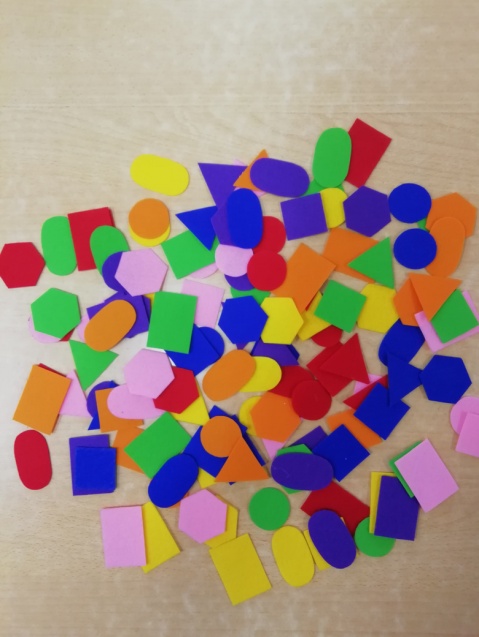 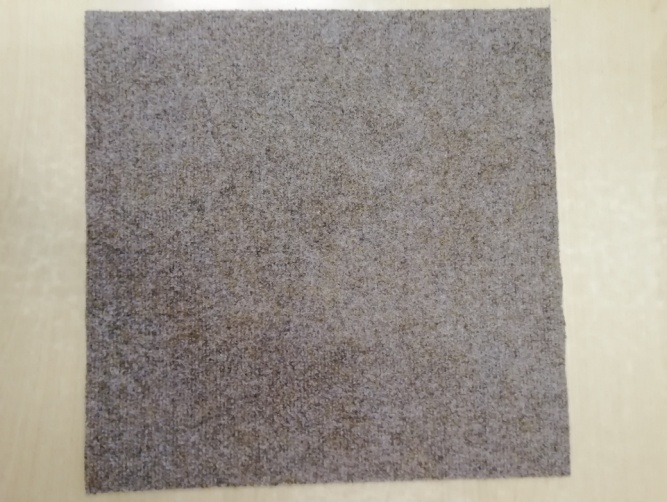 ИГРА «РЗЛОЖИ ПО ЦВЕТУ»
ИГРА «ВЫЛОЖИ ПРАВИЛЬНО»
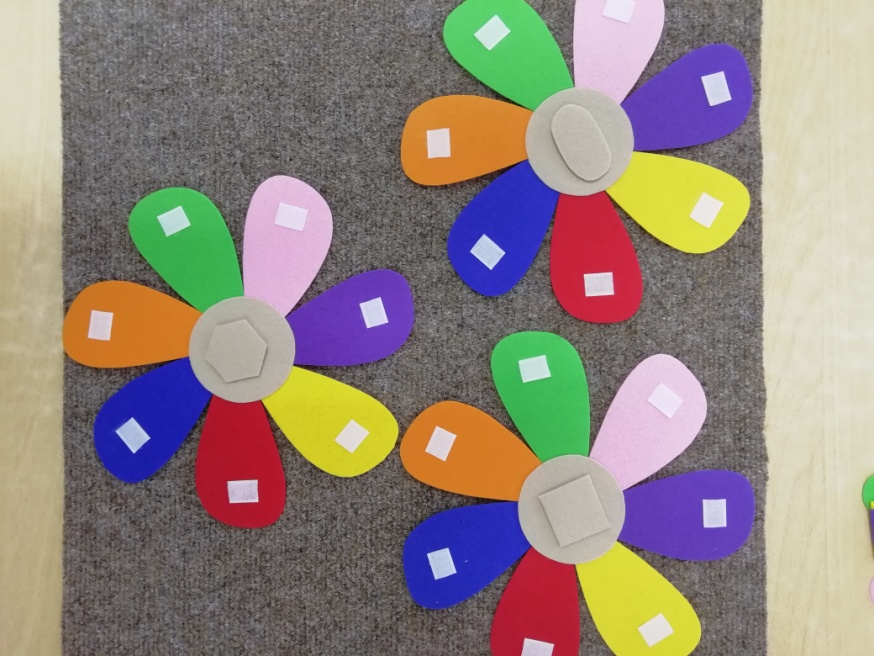 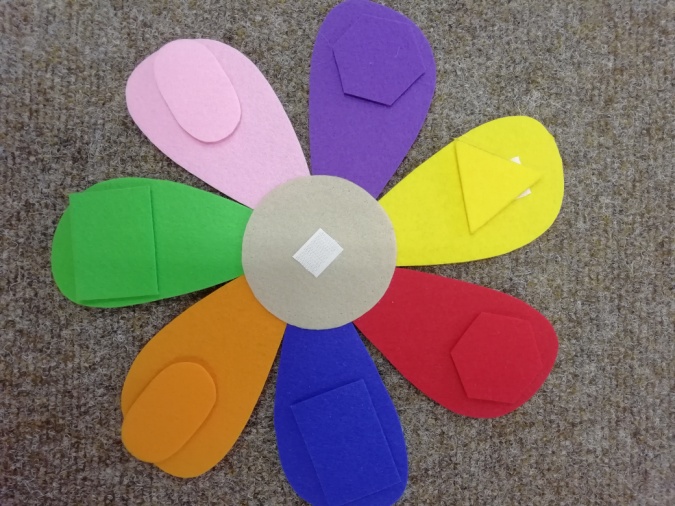 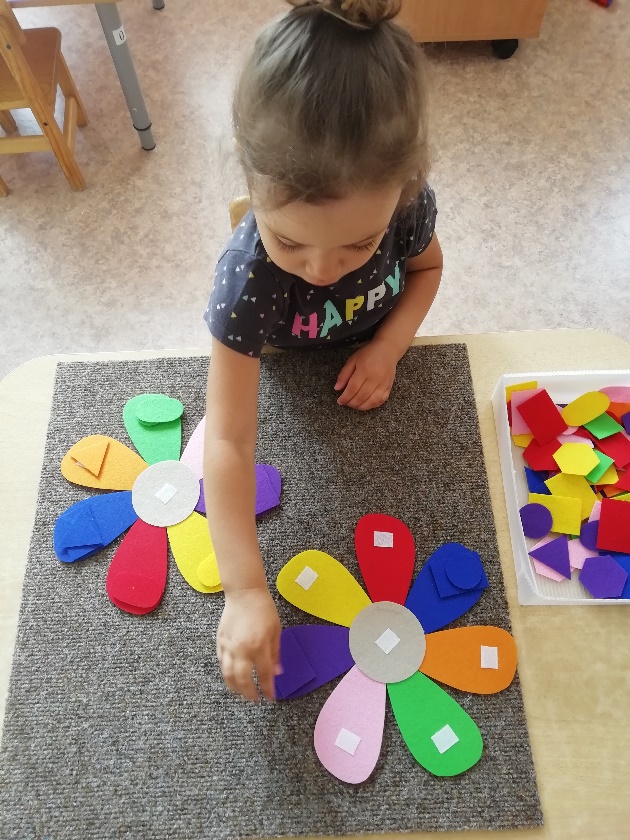 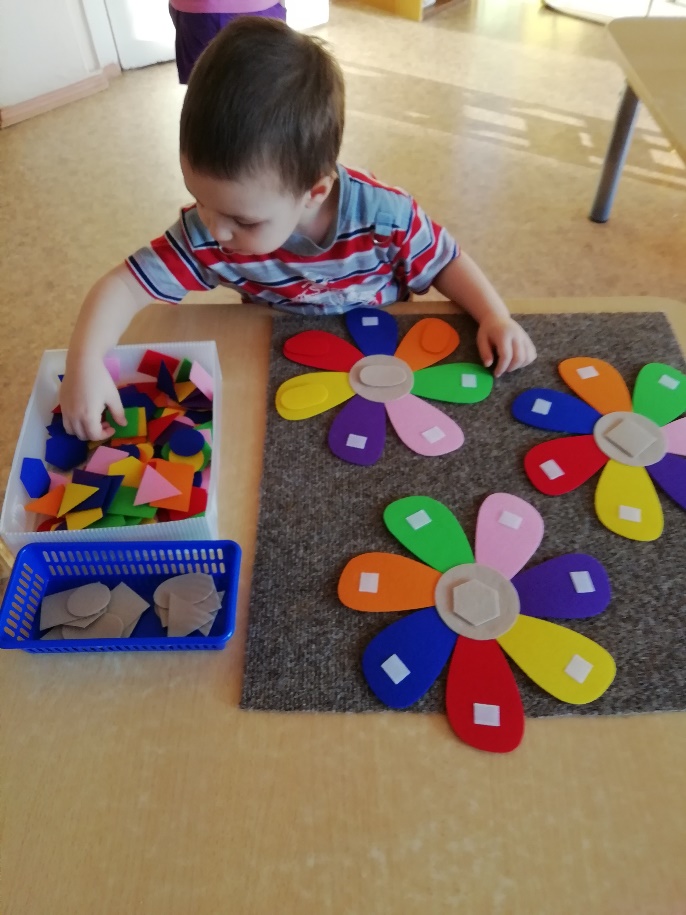 конструктор «ЦВЕТНЫЕ 
ПИРАМИДКИ»
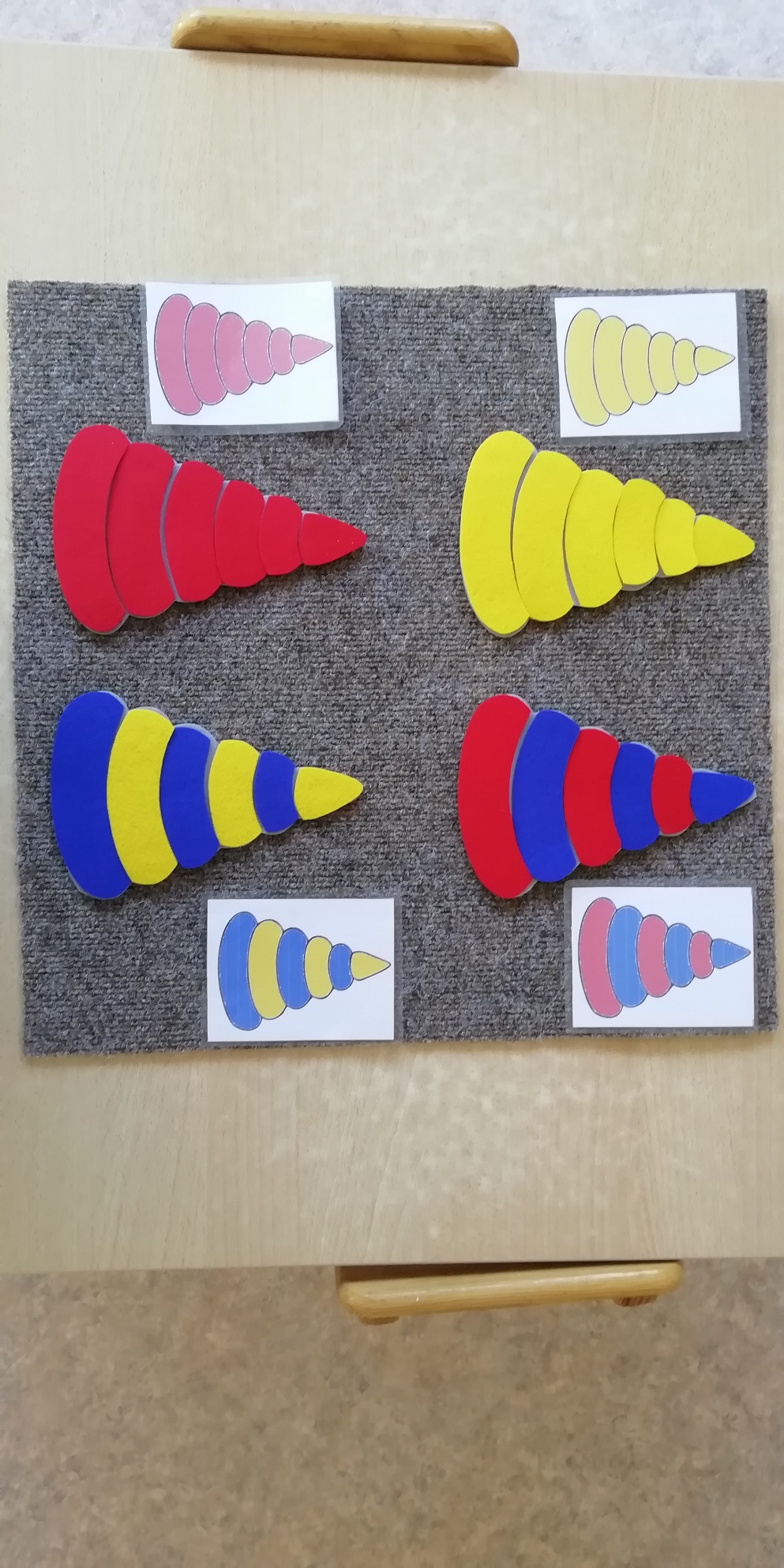 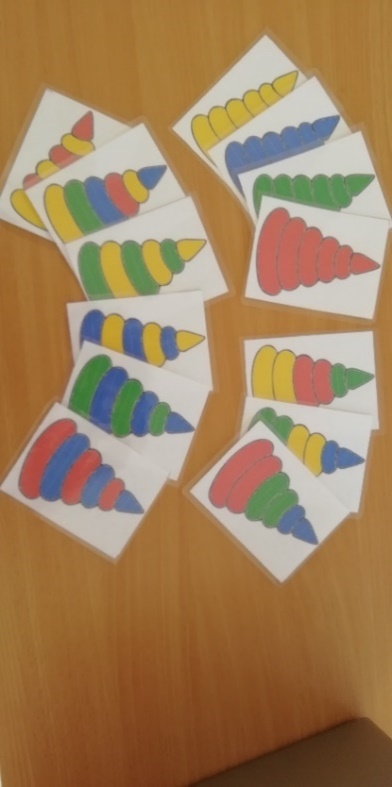 МАТЕРИАЛ
- коврик из ковролина, размером 50Х50см,
- шаблон – контур пирамидки;
- полоски - «кольца» основных цветов и разной величины
- карточки - подсказки с изображением собранных пирамидок
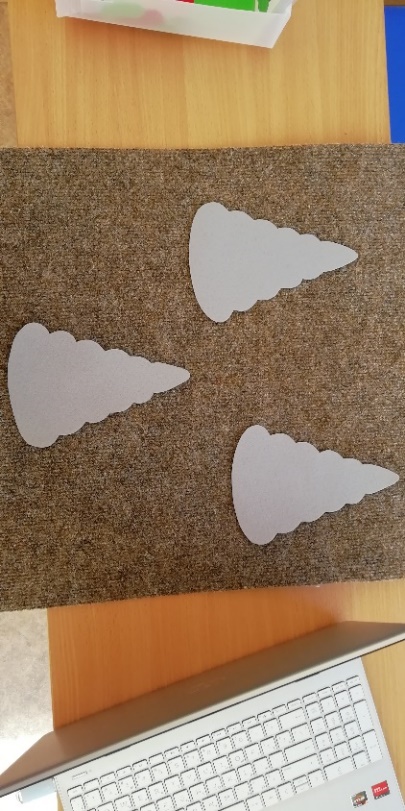 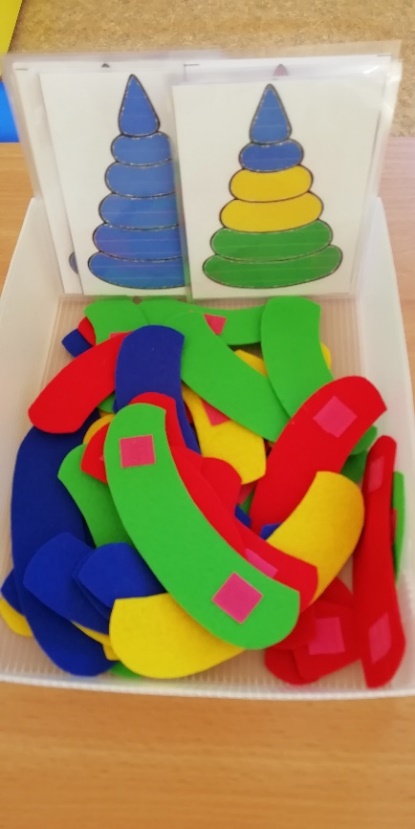 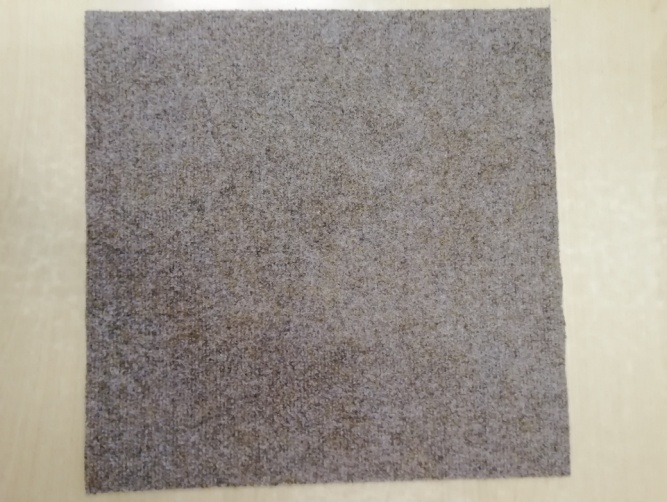 ИГРА «СОБЕРИ ПИРАМИДКУ»
ИГРА «РАЗНОЦВЕТНЫЕ  ПИРАМИДКИ»
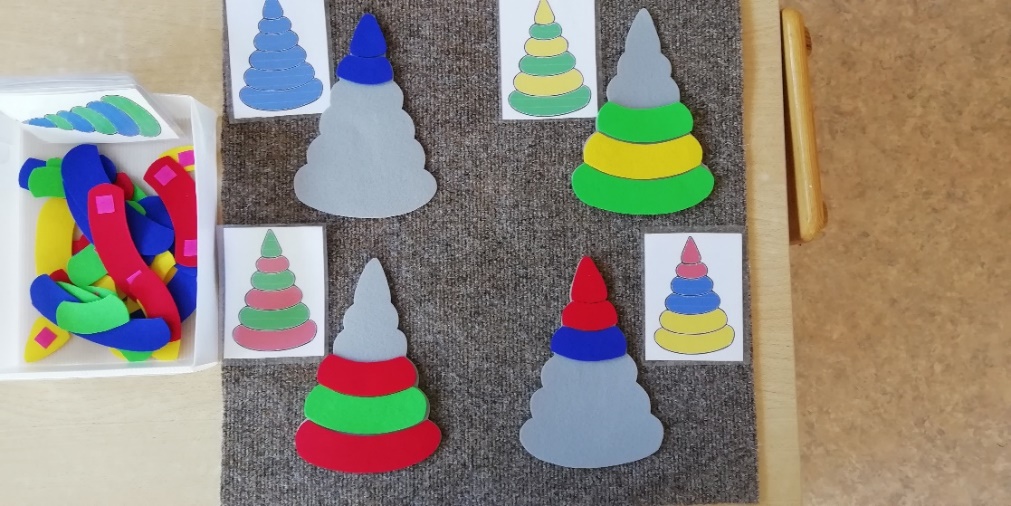 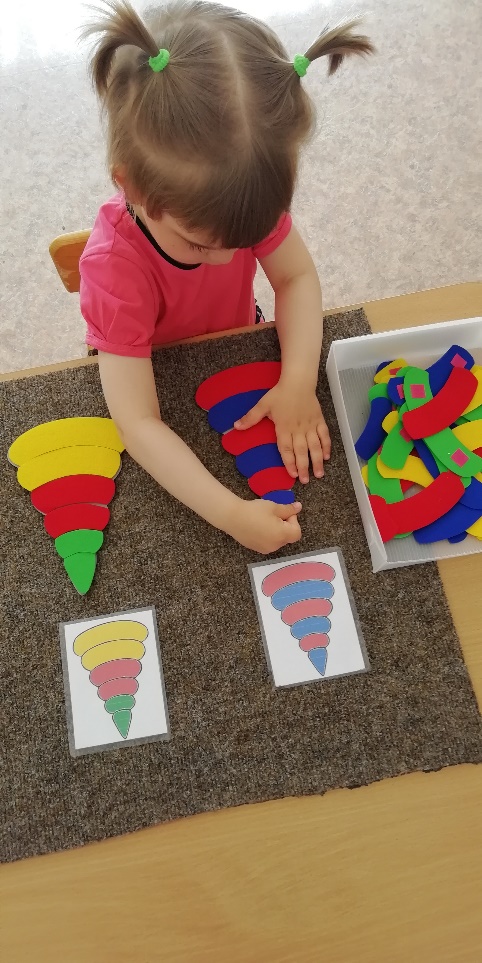 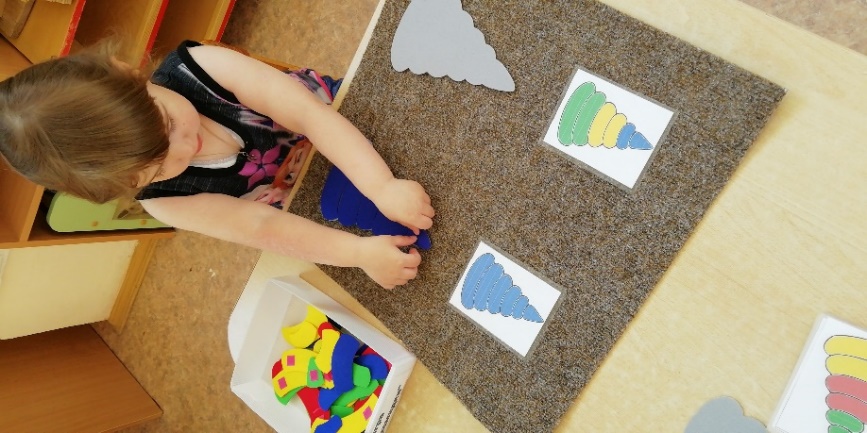 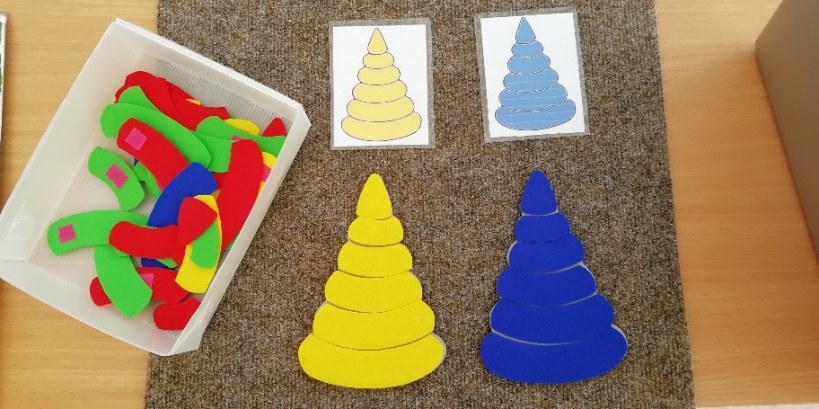 конструктор «РАДУЖНЫЕ 
ПАЗЛЫ»
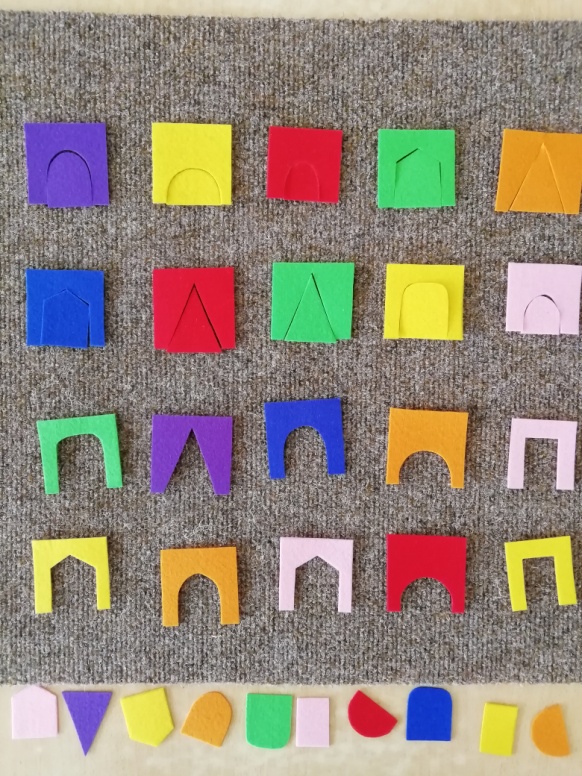 МАТЕРИАЛ
- коврик из ковролина, размером 50Х50см,
        - разноцветные детали – пазлы        конструктора из фетра
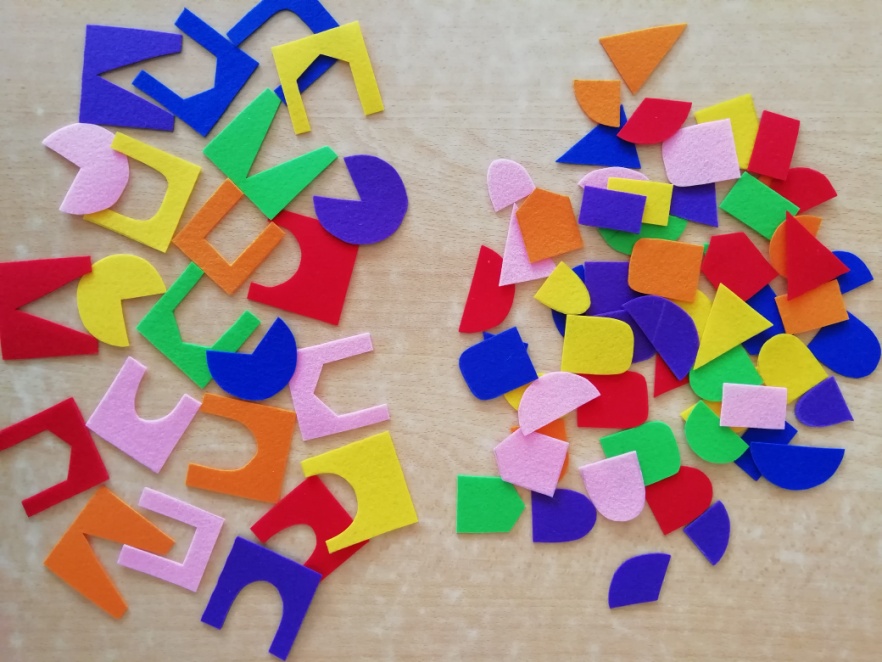 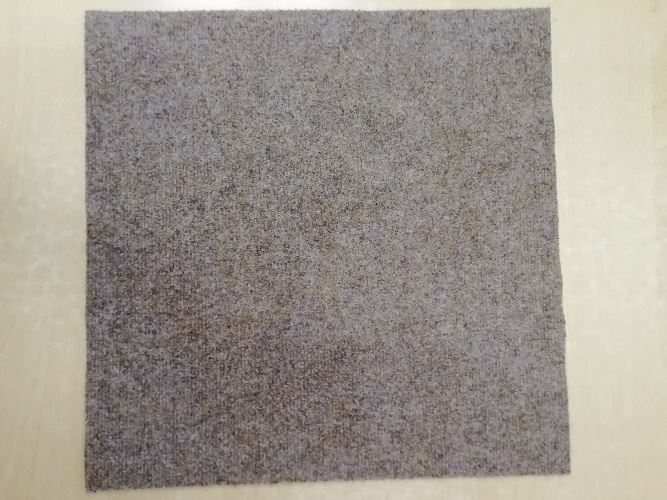 ИГРА «ПОДБЕРИ ПО ЦВЕТУ»
ИГРА «СОБЕРИ НАОБОРОТ»
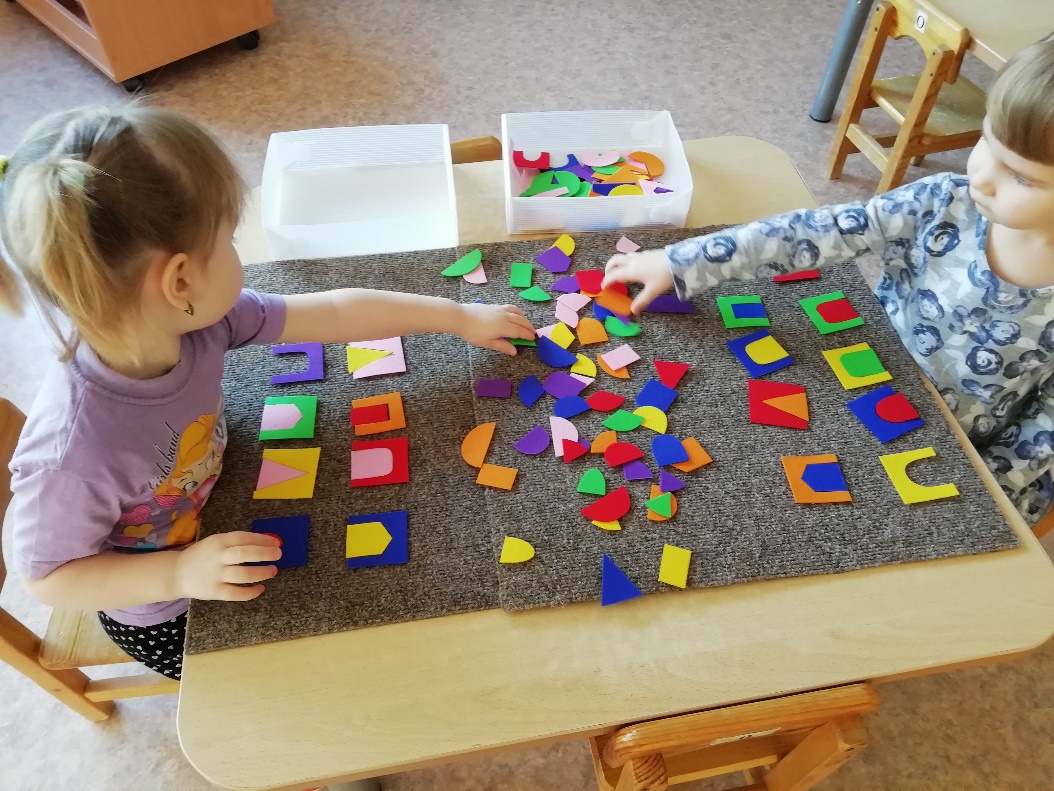 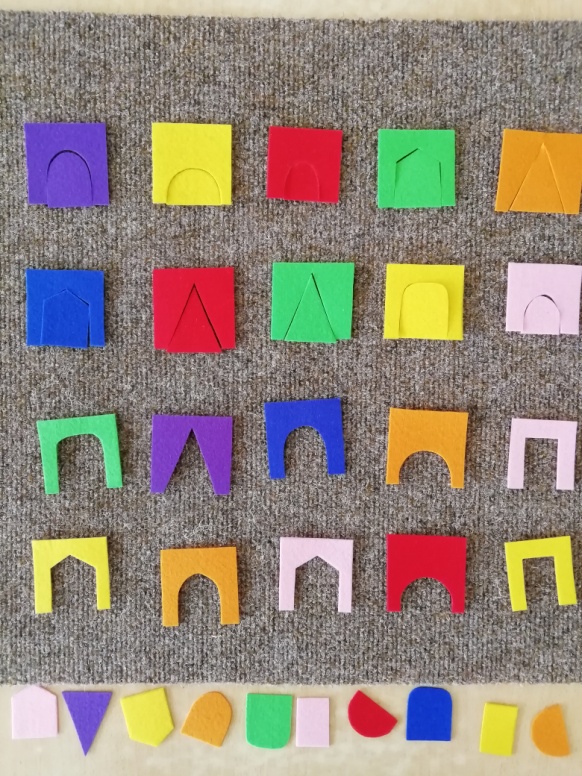 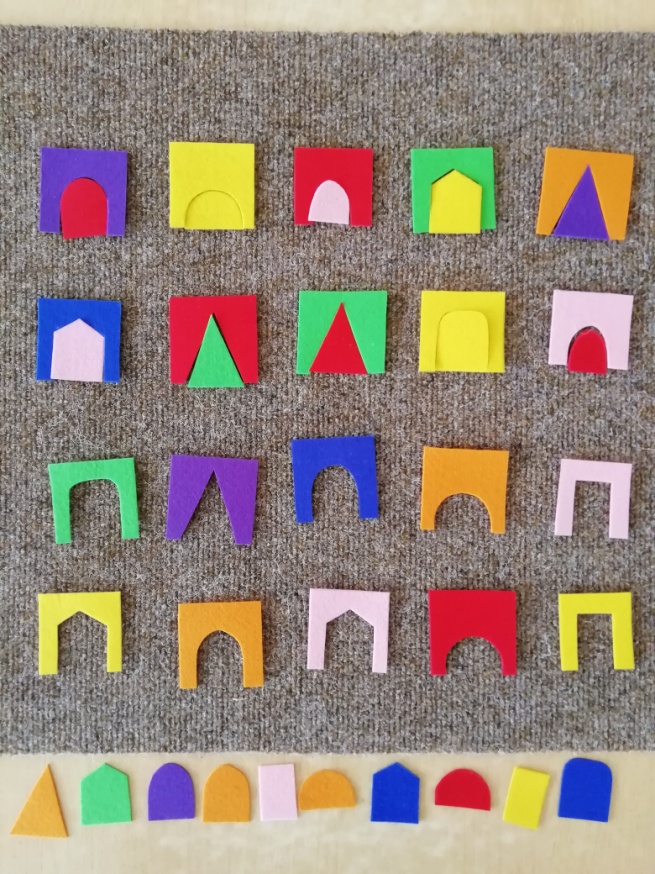 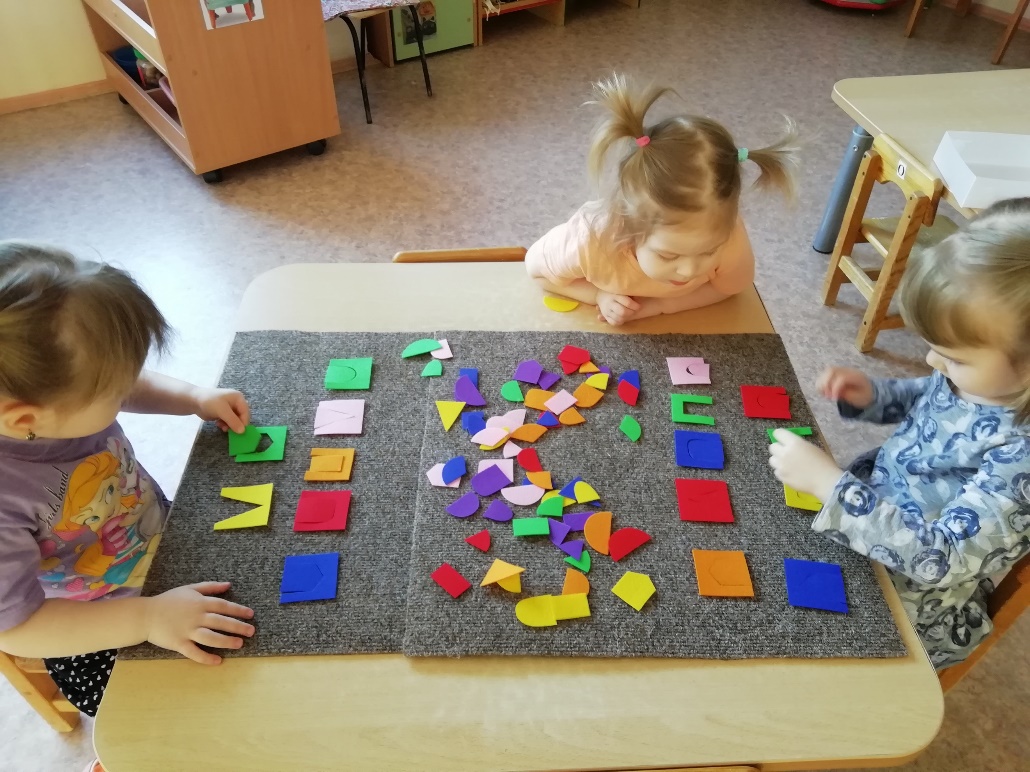